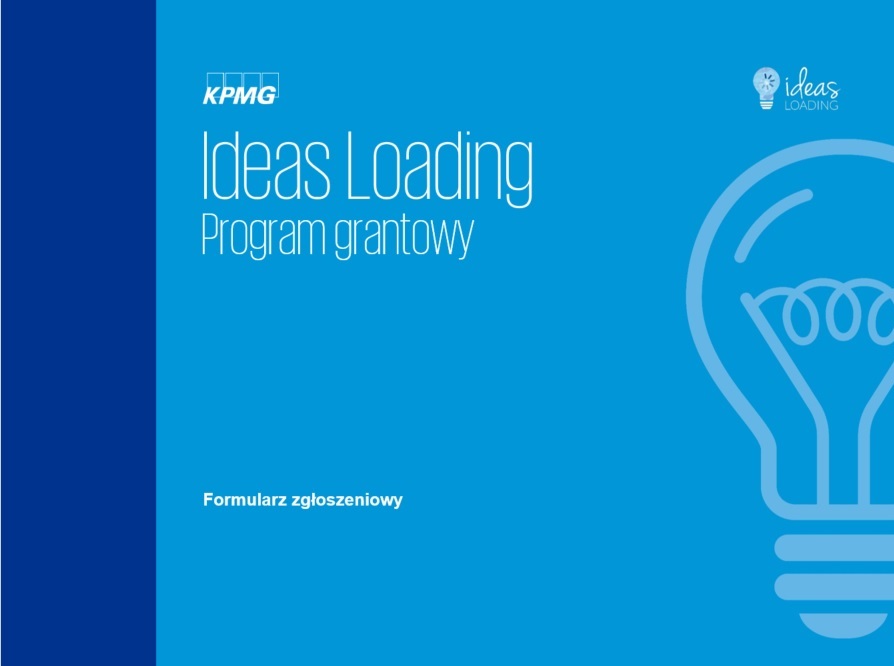 Podstawowe informacje o projekcie
x
x
x
x
Założenia projektu
Opis projektu
Szczegółowy opis (do 500 słów)
Miejsce i czas
Plan komunikacji projektu
Harmonogram działań
Plan realizacji
Prosimy o uwzględnienie potrzebnych zasobów, organizacji pracy, nakładów własnych, podziału zadań itp.Szczegółowy opis (do 300 słów)
Budżet
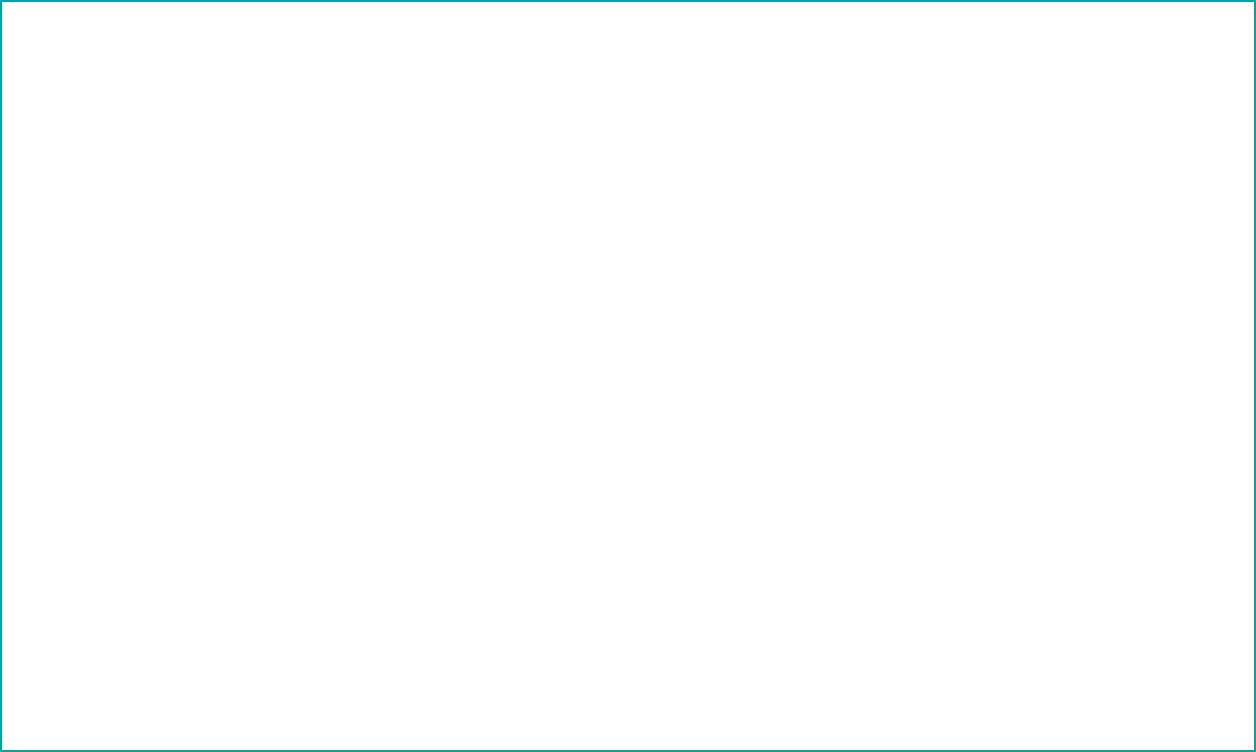 Korzyści z przeprowadzonego projektu
Prosimy o wskazanie oczekiwanych korzyści z przeprowadzonego projektu, w tym korzyści dla grupy beneficjentów i korzyści własnych, jak również sposoby mierzenia planowanych efektów itp.
Zespół zgłaszający projekt: osoba 1. / koordynator (w przypadku zgłoszeń grupowych prosimy o uzupełnienie slajdów dla wszystkich członków)
x
x
x
x
x
Zespół zgłaszający projekt: osoba 2.
x
x
x
x
x
Zespół zgłaszający projekt: osoba 3.
x
x
x
x
x
Zespół zgłaszający projekt: osoba 4.
x
x
x
x
x
Zespół zgłaszający projekt: osoba 5.
x
x
x
x
x
Wyrażenie zgód wymagane do zgłoszenia w Programie Ideas Loading (wszystkie zgody są obowiązkowe)
x
x
Wyrażenie zgód wymagane do zgłoszenia w Programie Ideas Loading (wszystkie zgody są obowiązkowe)
x
x
Znajdź nas na:
© 2018 KPMG Sp. z o.o. jest polską spółką z ograniczoną odpowiedzialnością i członkiem sieci KPMG składającej się z niezależnych spółek członkowskich stowarzyszonych z KPMG International Cooperative (“KPMG International”), podmiotem prawa szwajcarskiego. Wszelkie prawa zastrzeżone.
Nazwa i logo KPMG są zastrzeżonymi znakami towarowymi bądź znakami towarowymi KPMG International.